Тема: Счет лет в истории
План:

Единицы времени.
Лента времени.
1. Единицы времени
Хронология
       Хронос                               Логос
     («время»)                         («наука»)

Хронология – наука об измерении времени
К вечеру умирает,
Поутру оживает. 
(День)
Протянулся мост на семь верст, 
А в конце моста золотая верста. 
(Неделя)
Двенадцать братьев друг за другом бродят,
Друг друга не обходят. 
(Месяцы)
Январь - Листопад
Февраль - Грудень
Март - Студень
Апрель - Червень
Май - Вересень
Июнь	- Березозоль
Июль	- Лютый
Август   - Сечень
Сентябрь - Липец
Октябрь  - Травень
Ноябрь - Цветень
Декабрь - Серпень
Напишите римскими цифрами 7, 12, 28, 73
160 = CLX (100+50+10)
I = 1
V = 5
X = 10
L = 50
C = 100
D = 500
M = 1000
2.	Точка отсчета времени.
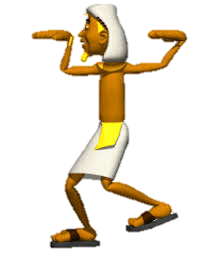 Древний Египет – счет начинался каждый раз, когда начинал править новый фараон
 
Римляне – вели отсчет год основания своего города. 

Народы, исповедующие ислам - от даты переселения Мухаммеда из Мекки в Медину.
 
Славяне, византийцы – вели отсчет времени «от сотворения мира».
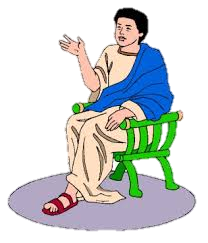 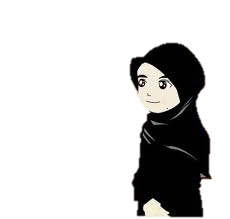 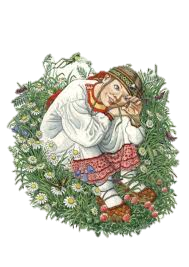 2.Лента времени
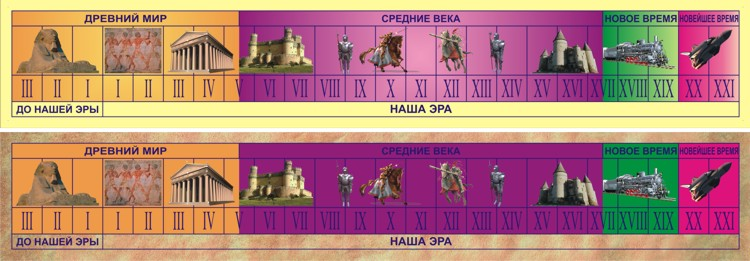 ….. в поле не воин.
Семь раз отмерь, …. раз отрежь.
Конь о …. ногах, и тот спотыкается.
У …..   нянек дитя без глазу.

Семеро с ложкой, ….  один с сошкой.
Пошел на все …..  стороны.
….. раз надо сказать, на десятый только послушает.
….. пальцев в одно кольцо не возьмешь.